Uma pequena história
Alckmar Luiz dos Santos
UFSC/NuPILL/CNPq
Anos 90
# Banque de données d’histoire littéraire (1992)
# Biblioteca digital e banco de dados de história literária (1995)
# William Blake Archive (1996)
A biblioteca digital e o banco de dados do NuPILL
Início do projeto: a obra de Machado de Assis:
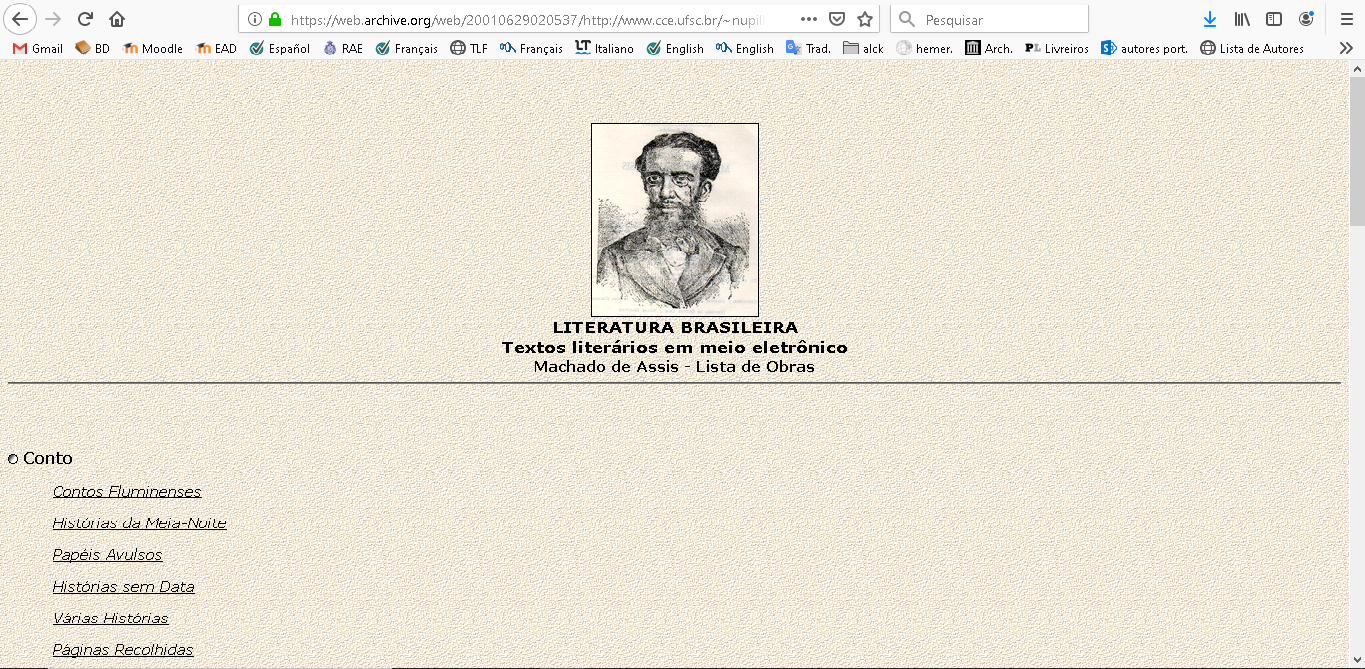 A obra de Machado de Assis em 2008:
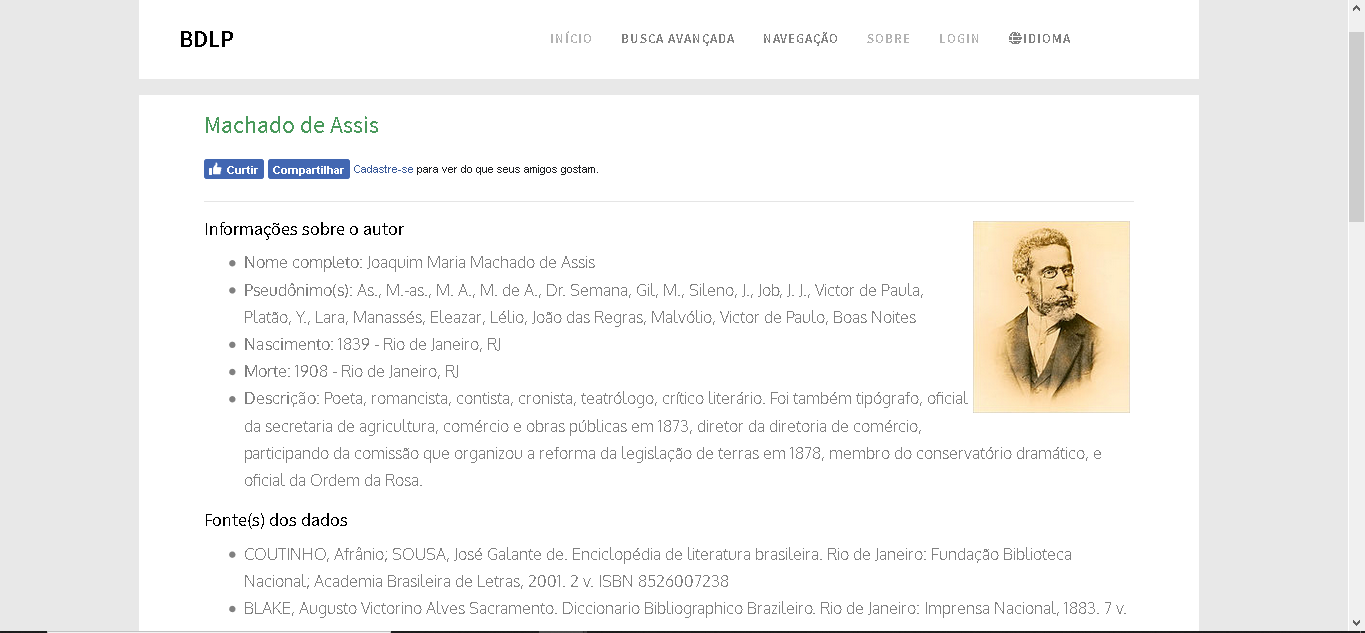 A obra de Machado de Assis em 2008:
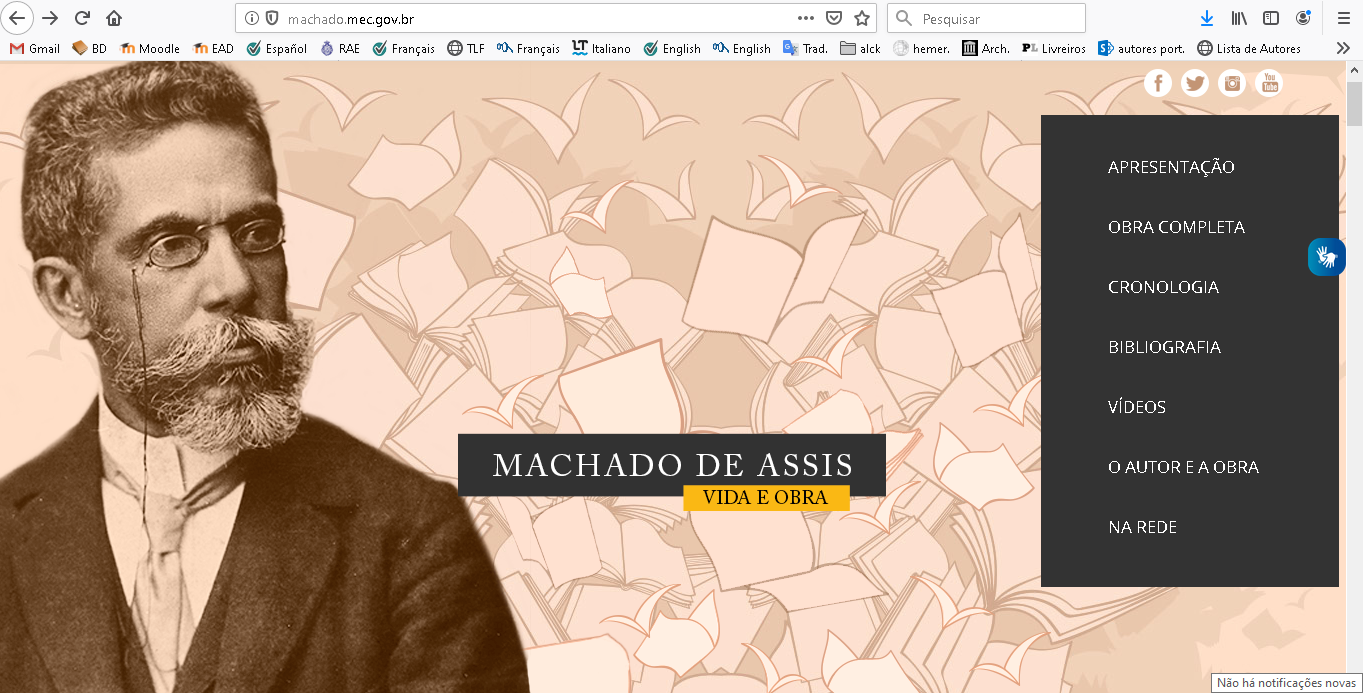 Primeira fase - a biblioteca digital
Sistema de Disponibilização de Informações para o Ensino

# Digitalização em HTML

2002...
Primeira fase - a biblioteca digital
Sistema de Disponibilização de Informações para o Ensino

# Digitalização em HTML

2002...
Primeira fase - a biblioteca digital
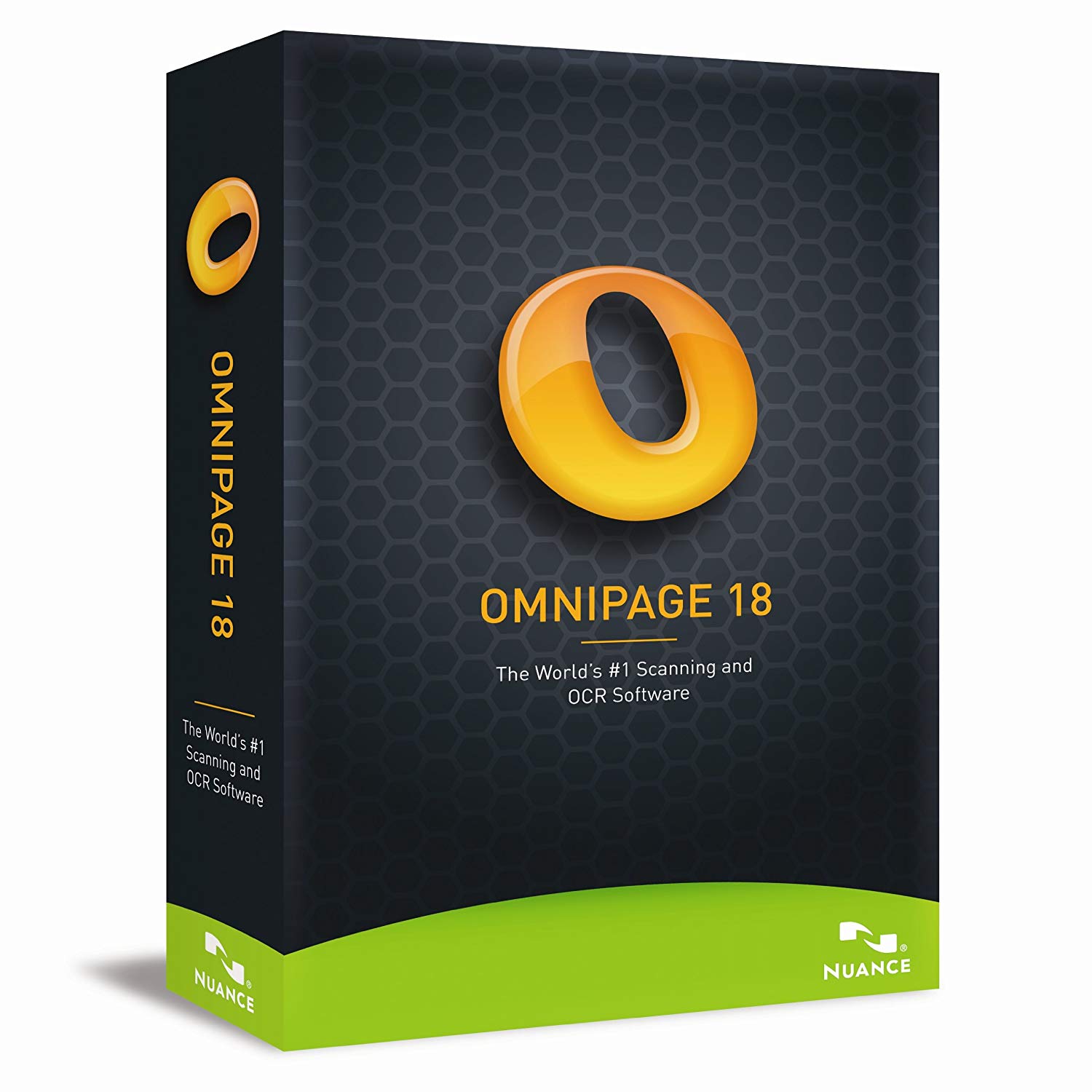 Primeira fase - a biblioteca digital
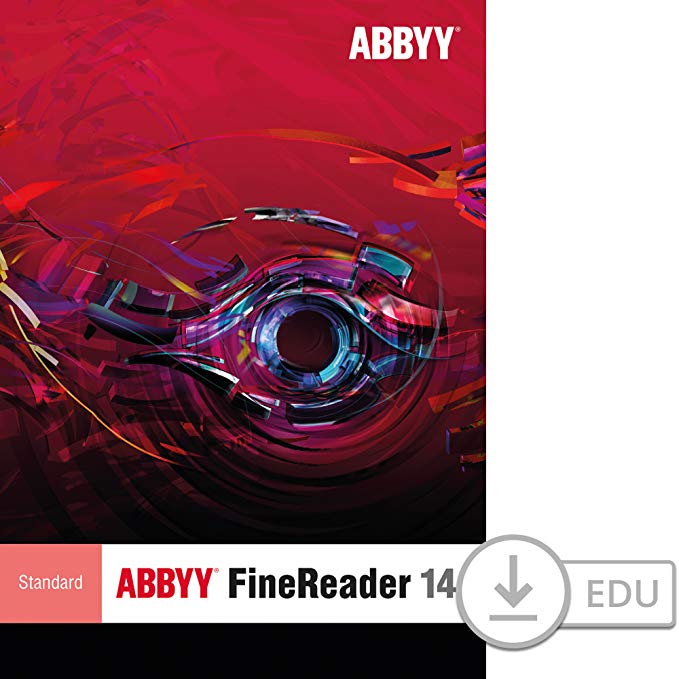 Primeira fase - a biblioteca digital
Sistema de Disponibilização de Informações para o Ensino

# Adaptabilidade

2002...
Página de acesso sem adaptabilidade
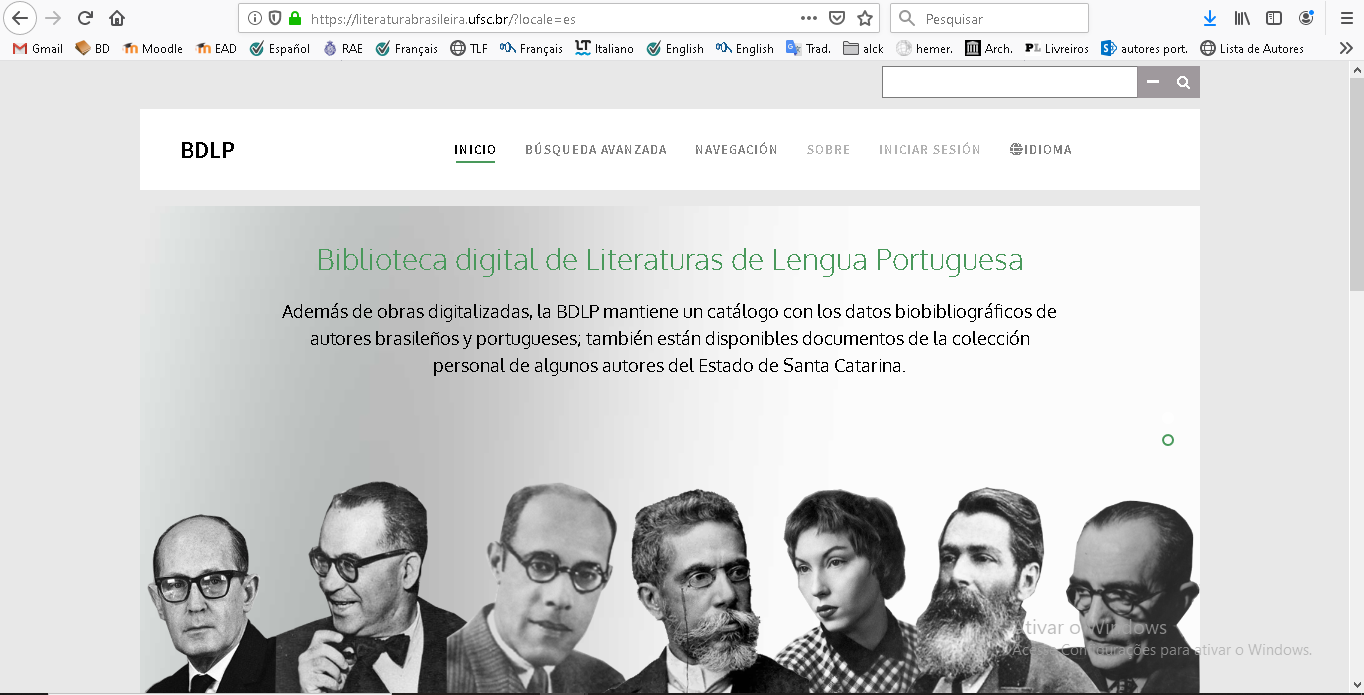 Página de acesso com adaptabilidade
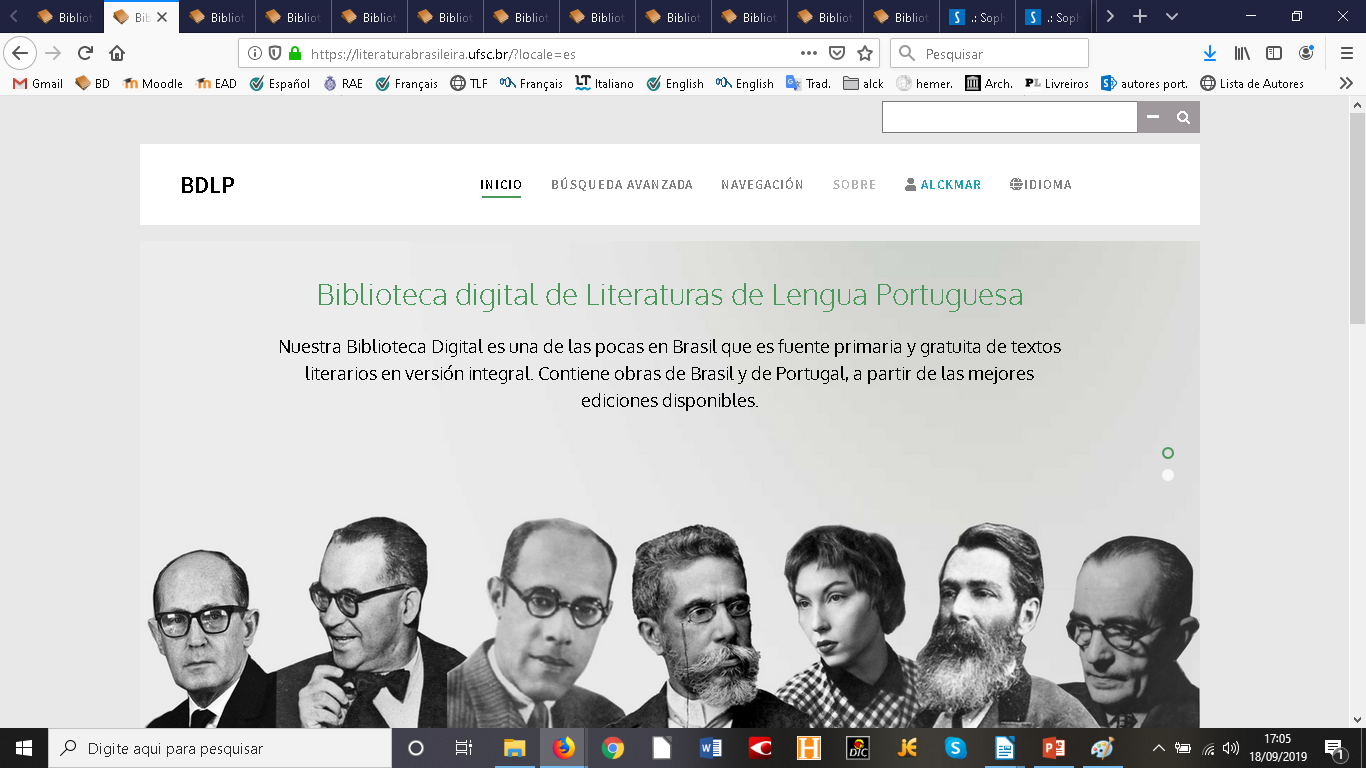 Página de acesso sem adaptabilidade
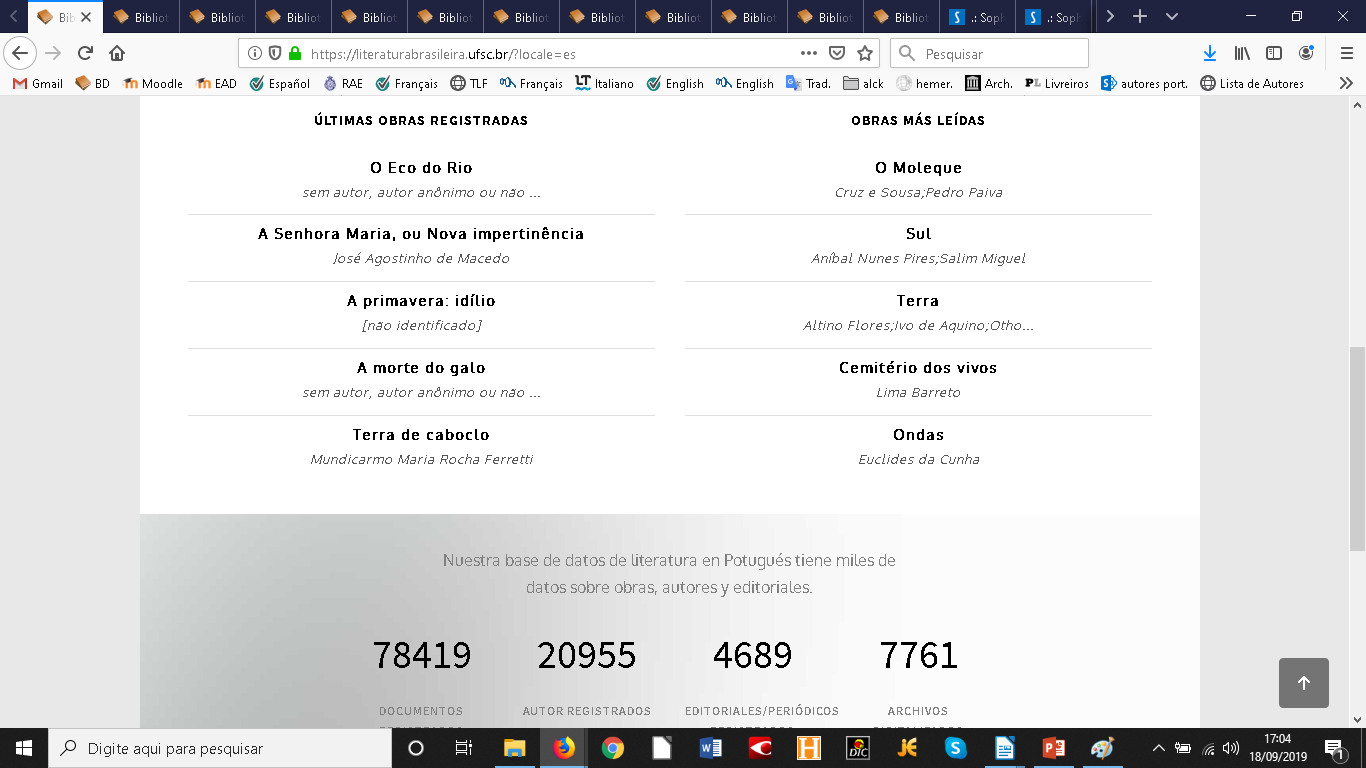 Página de acesso com adaptabilidade
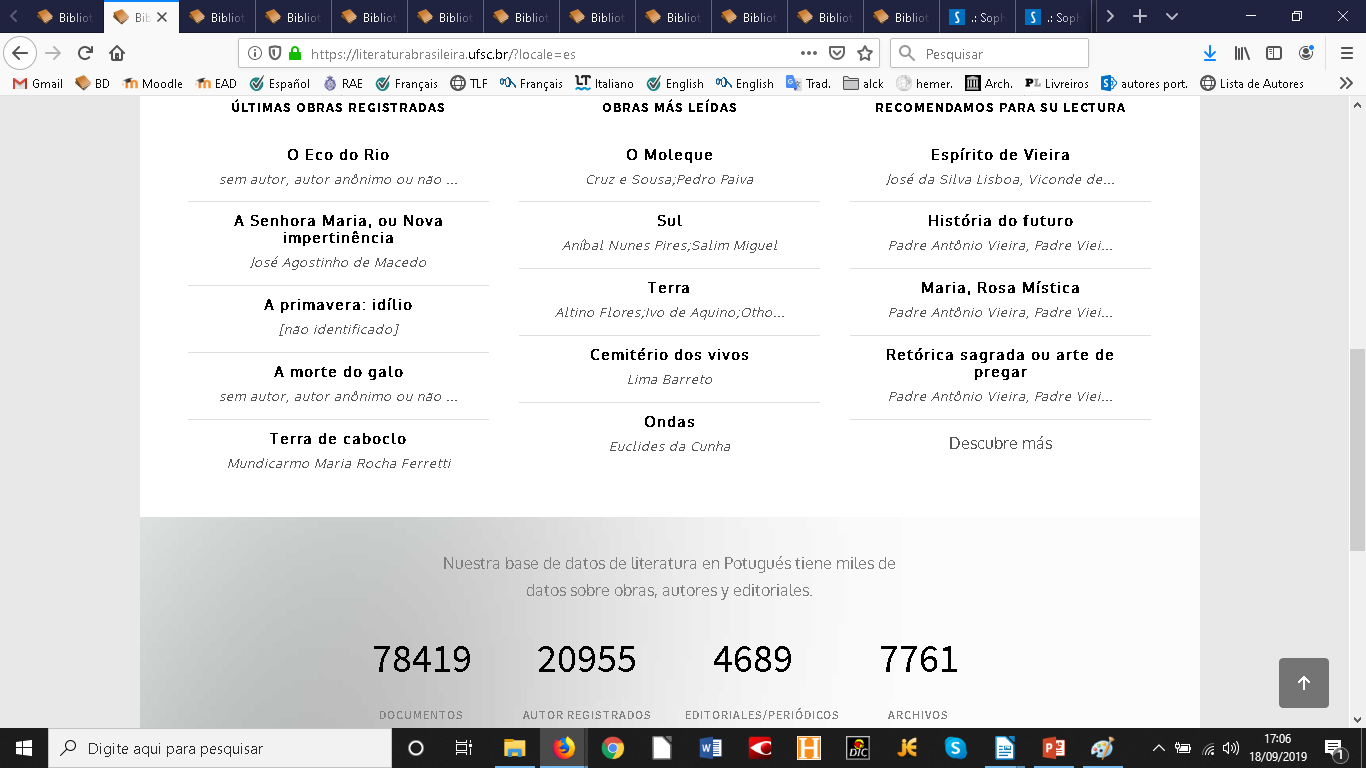 Página com resultados de busca sem adaptabilidade
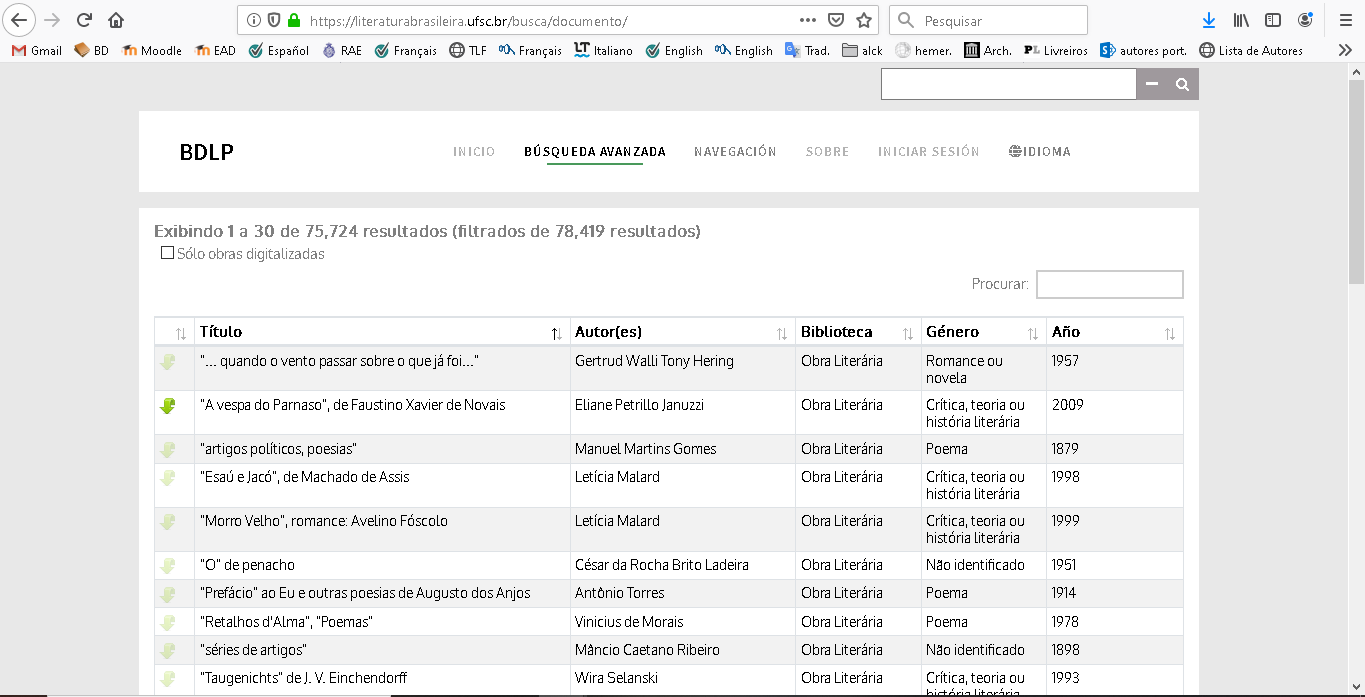 Página com resultados de busca com adaptabilidade
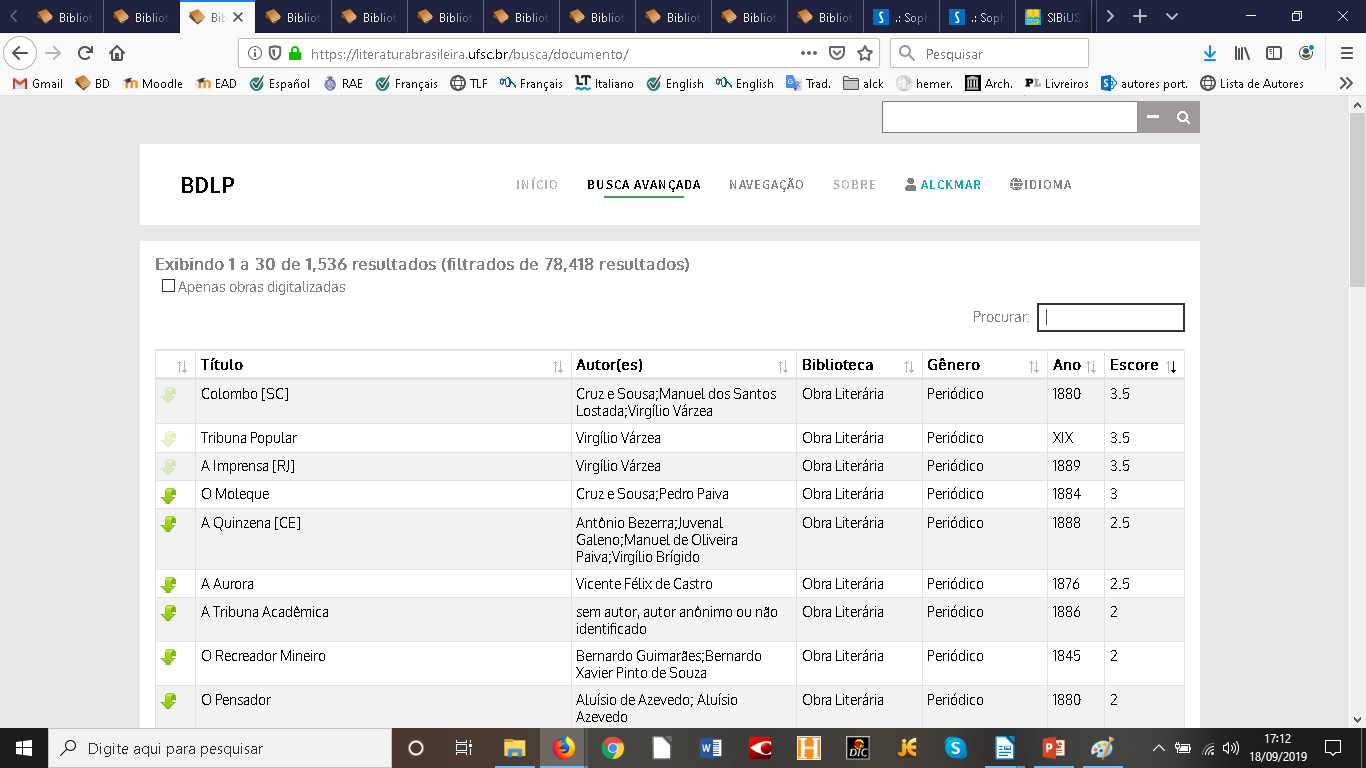 Desde a sexta versão, a biblioteca digital e o banco de dados estão, assim, totalmente integrados http://www.literaturabrasileira.ufsc.br
Segunda fase - o banco de dados
Informações de história literária




2004...
Segunda fase - o banco de dados
Informações de história literária
#Afrânio Coutinho



2004...
Segunda fase - o banco de dados
Informações de história literária
#Afrânio Coutinho
#Sacramento Blake


2004...
Segunda fase - o banco de dados
Informações de história literária
#Afrânio Coutinho
#Sacramento Blake
#Borba de Moraes

2004...
Segunda fase - o banco de dados
Informações de história literária
#Afrânio Coutinho
#Sacramento Blake
#Borba de Moraes
#Inocêncio
2004...
Segunda fase - o banco de dados
Informações de história literária
#Afrânio Coutinho
#Sacramento Blake
#Borba de Moraes
#Inocêncio
2004...
...
Segunda fase - o banco de dados
Informações de história literária
# inserção de dados #

O Portal Catarina

2004...
Segunda fase - o banco de dados
Informações de história literária
# inserção de dados #

TUTORIAL

2004...
Biblioteca digital e banco de dados
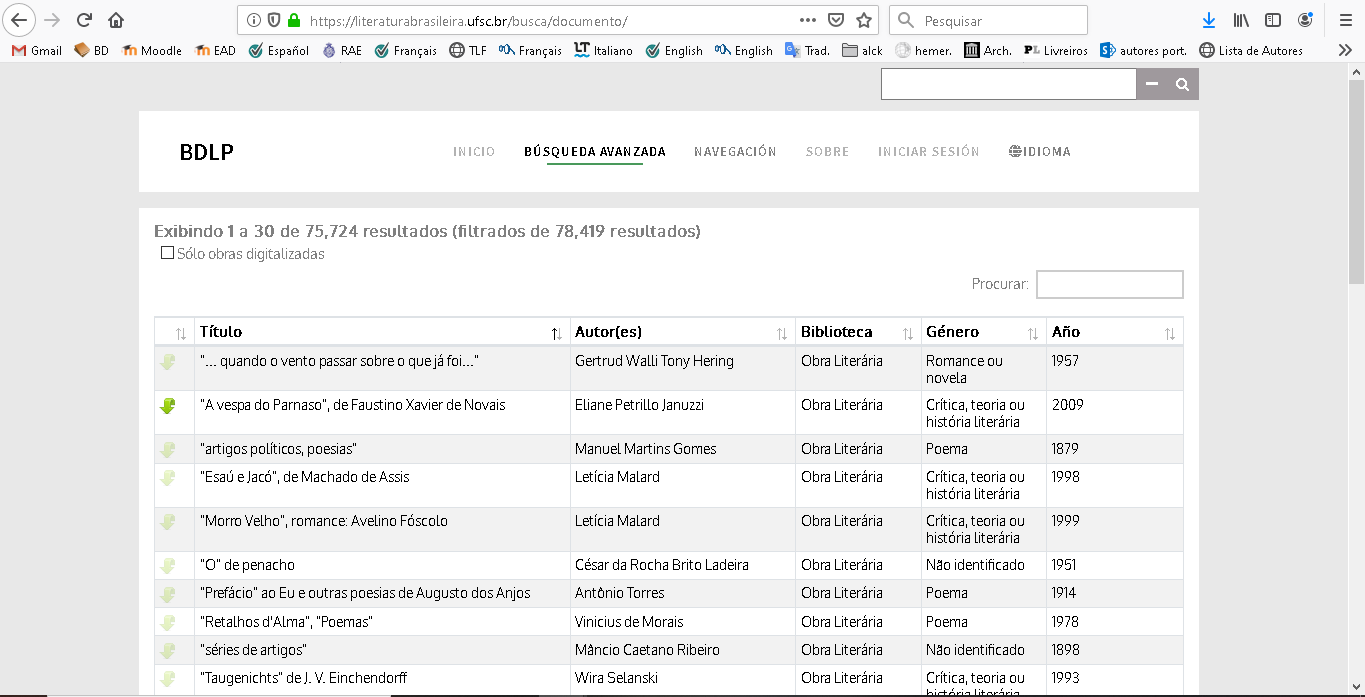 Biblioteca digital e banco de dados
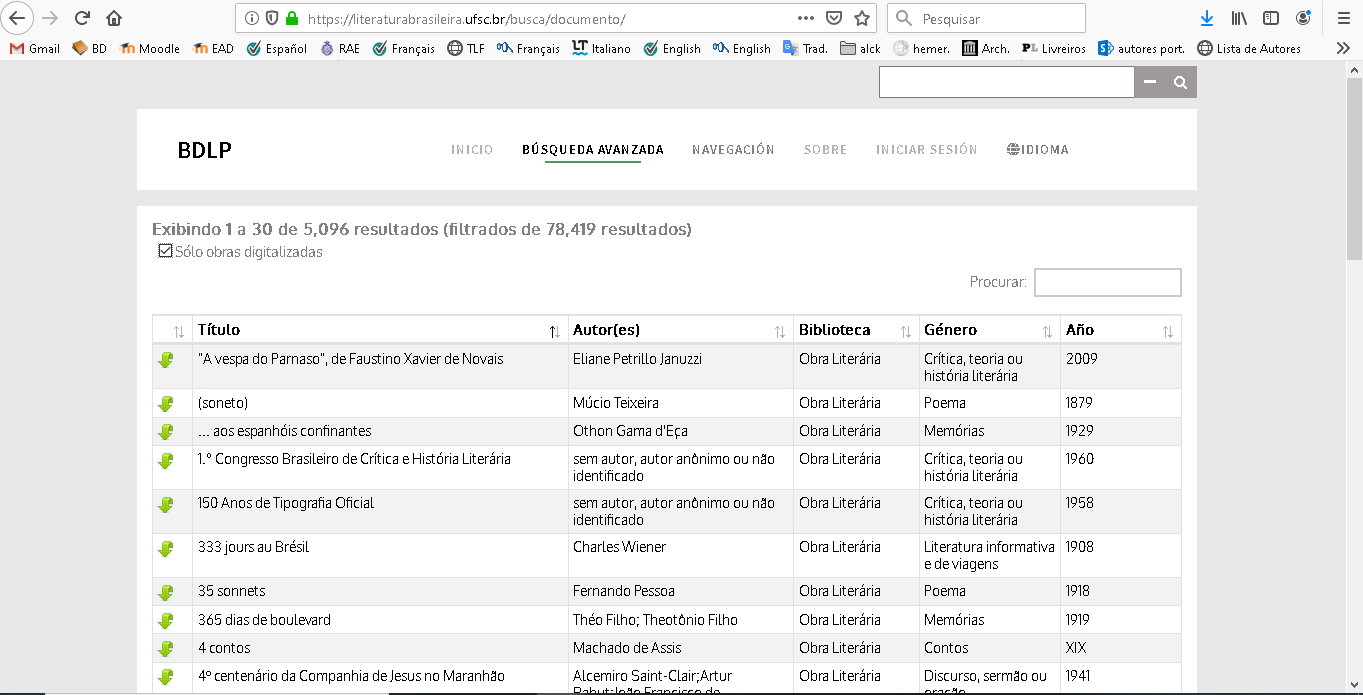 A ferramenta para anotações
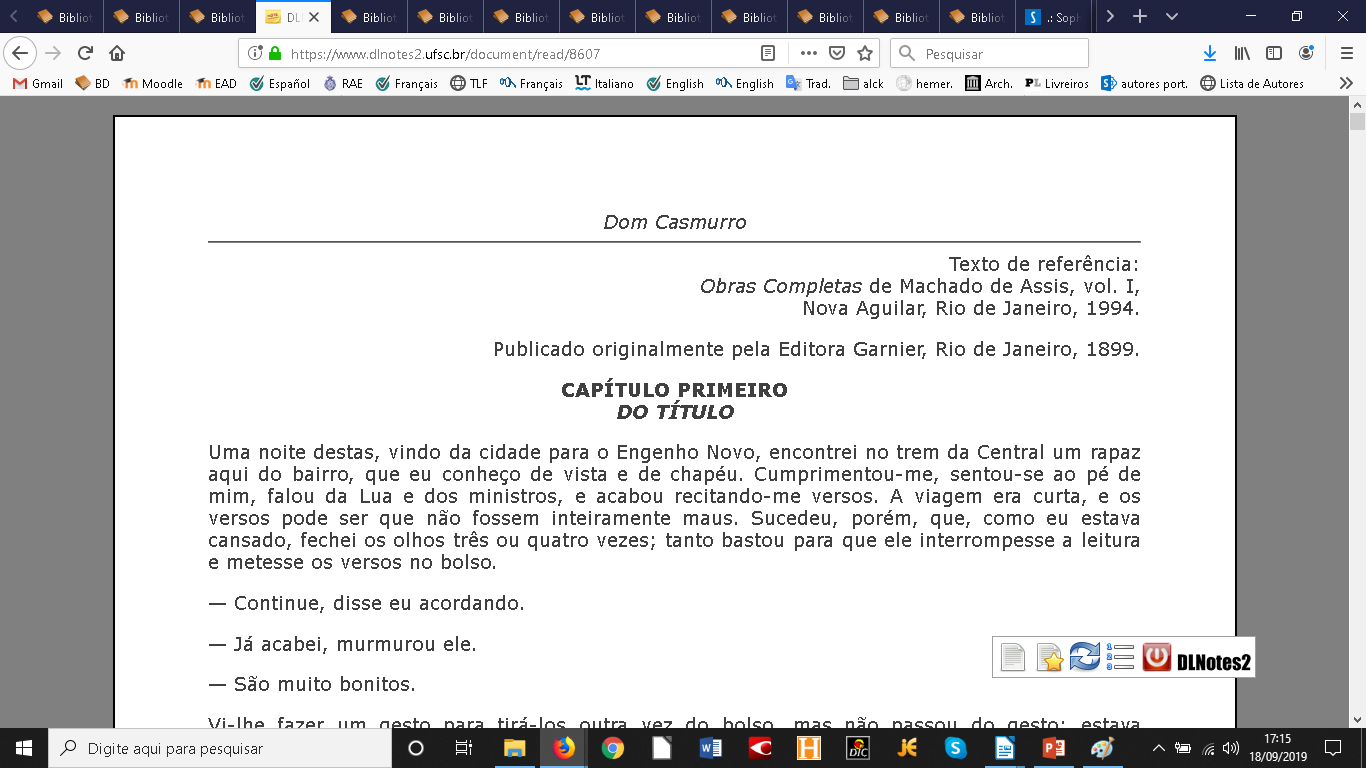 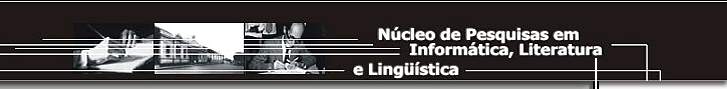 Alguns resultados
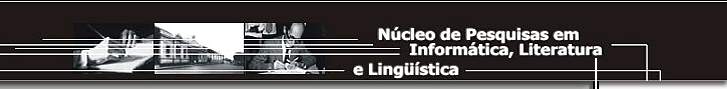 Qualidade das anotações
Auto representado na Festa de São Lourenço - Anchieta
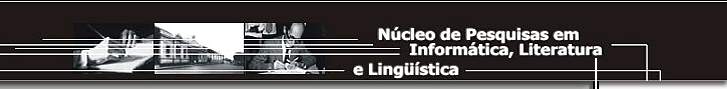 Qualidade das anotações
Antologia de poemas de Gregório de Matos
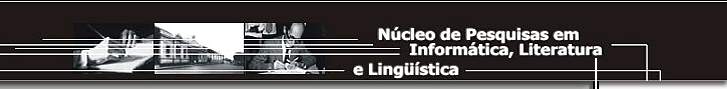 Qualidade das anotações (por aluno)
Auto representado na Festa de São Lourenço - Anchieta
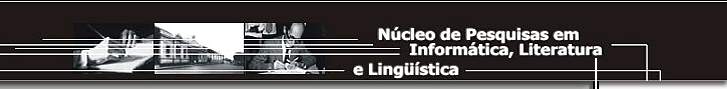 Qualidade das anotações (por aluno)
Antologia de poemas de Gregório de Matos
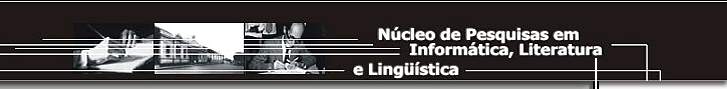 Tipos das anotações
Auto representado na Festa de São Lourenço - Anchieta
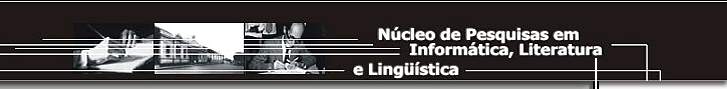 Tipos das anotações
Antologia de poemas de Gregório de Matos
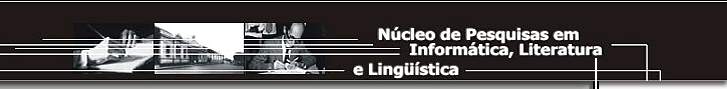 Posição das anotações
Antologia de poemas de Gregório de Matos
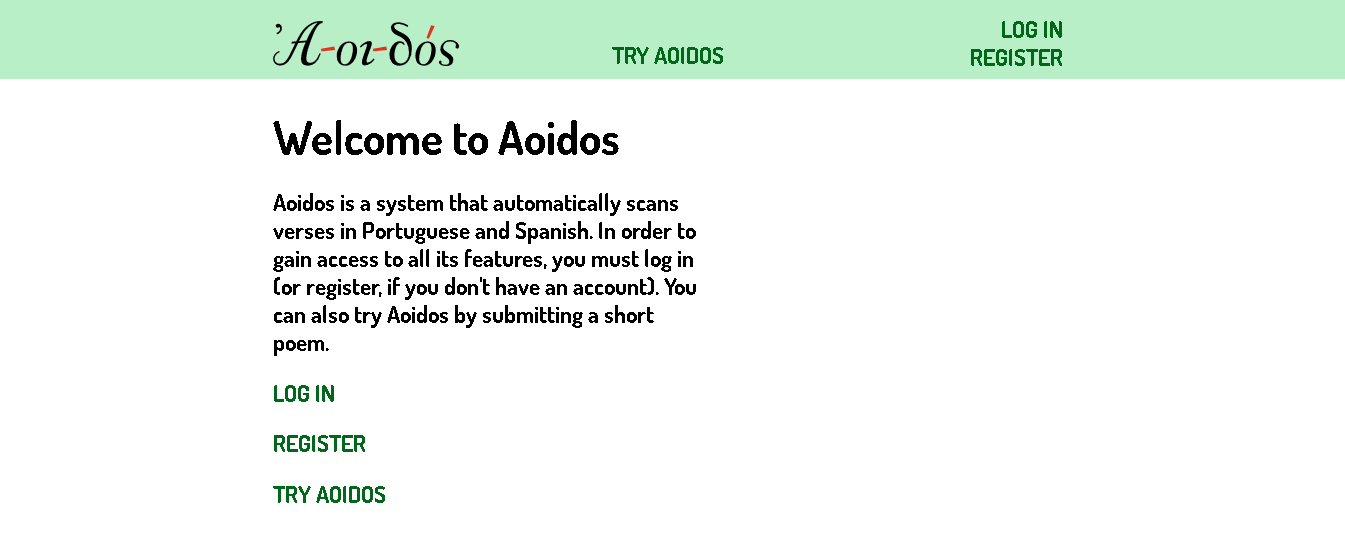 Uma ferramenta para análise de versos
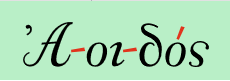 Projeto e desenvolvimento
de
Adiel Mittmann
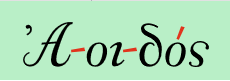 correção e análise da obra poética
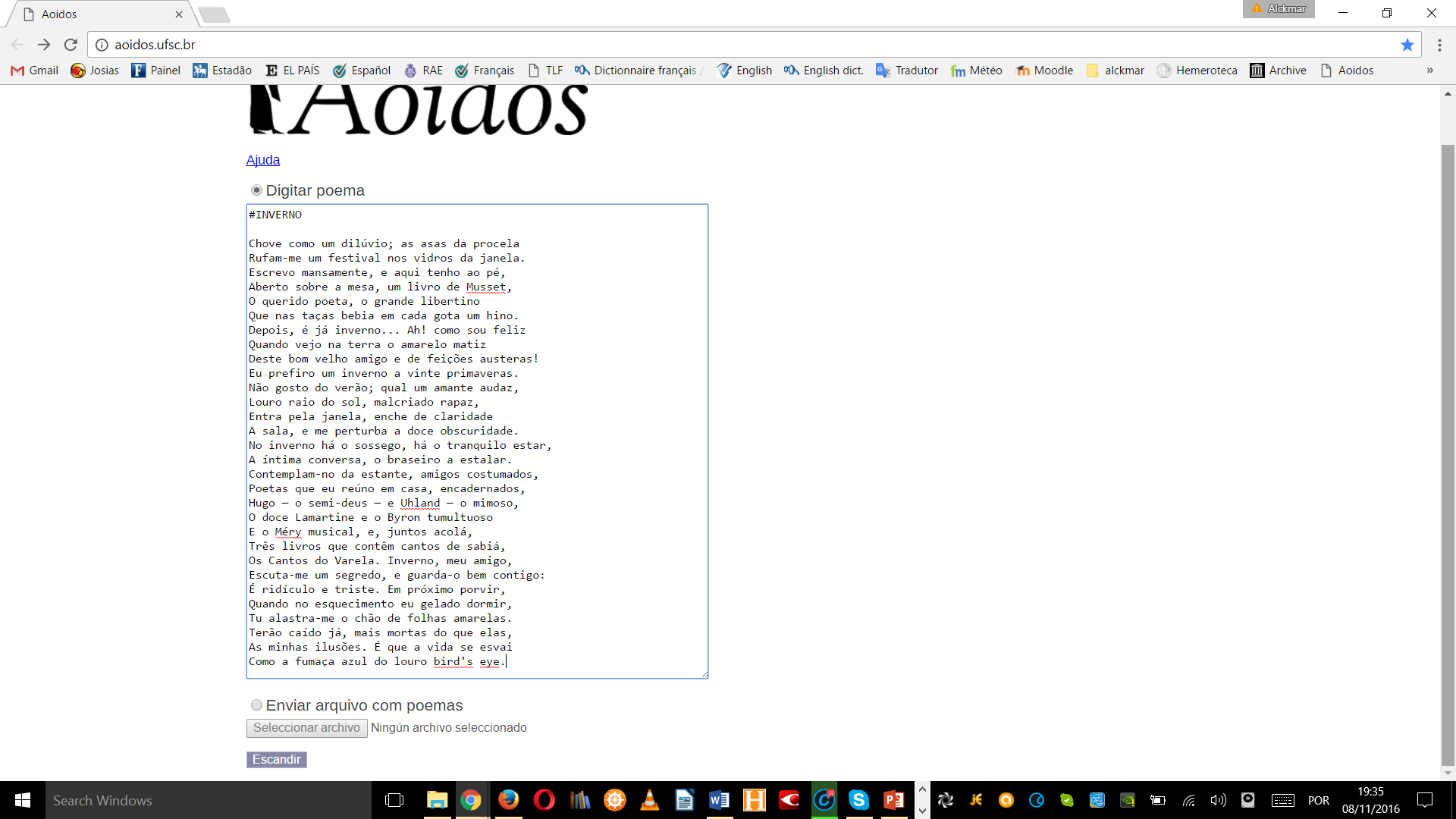 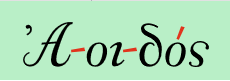 correção e análise da obra poética
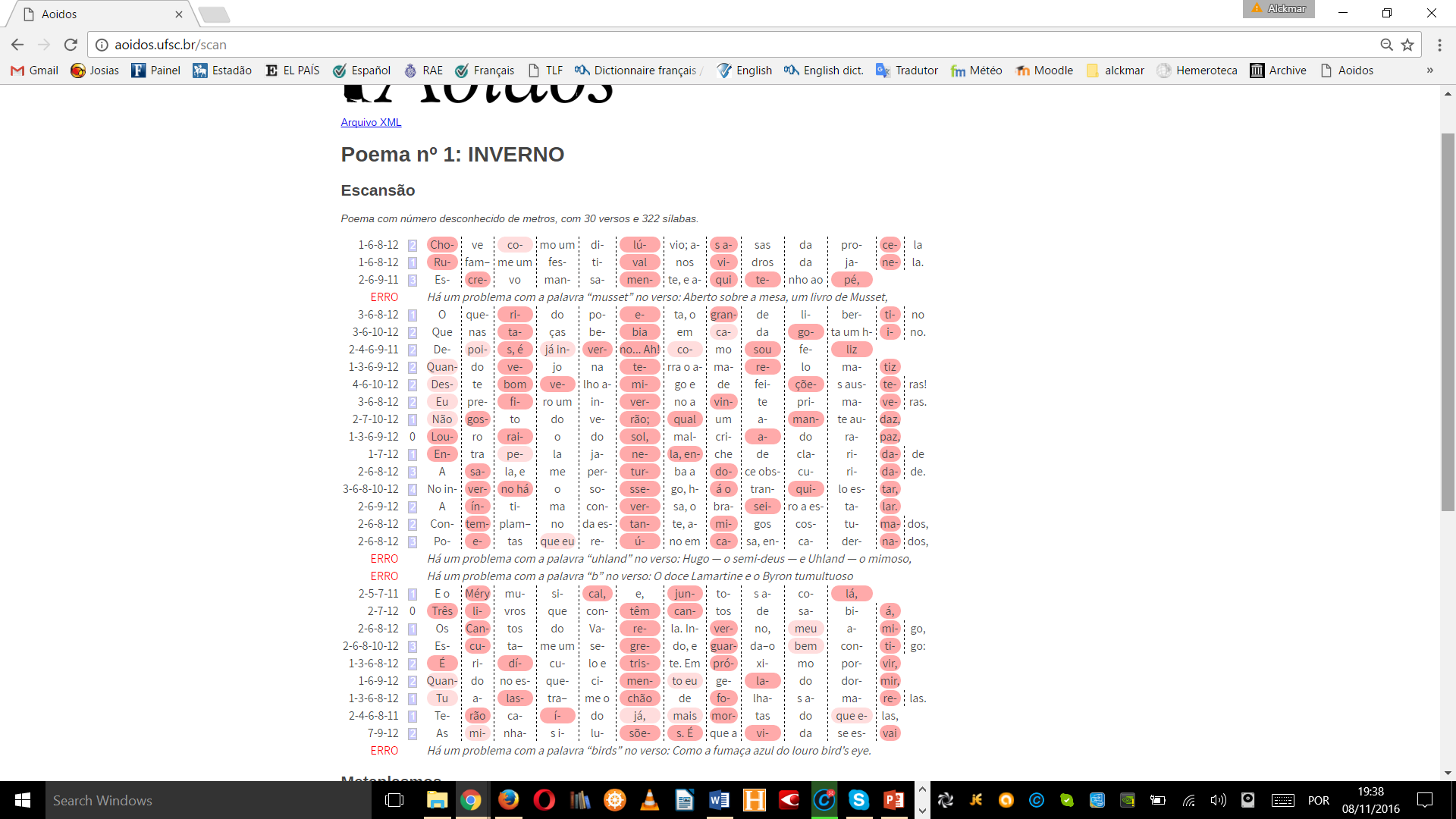 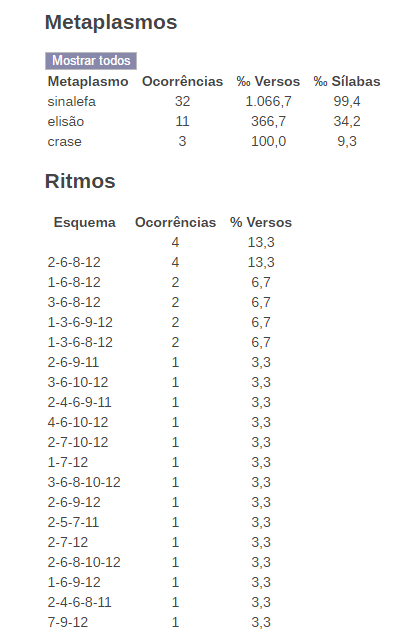